Муниципальное общеобразовательное учреждение
Средняя общеобразовательная  школа №3
Творческий проектСАКУРА
Выполнила проект
Кирилихина Екатерина
 учащаяся 11 класса
МОУ СОШ №3 
Руководитель проекта
 Гаджирадова Л.В.
Сакура(Дерево из бисера)
1 этапПодготовительный
Выбор и обоснование темы проекта.
Выбор объекта проектирования.
Сбор и обработка необходимой информации.
Составление исторической и технической справки.
Выявление потребности в изделии.
Обоснование оптимального варианта
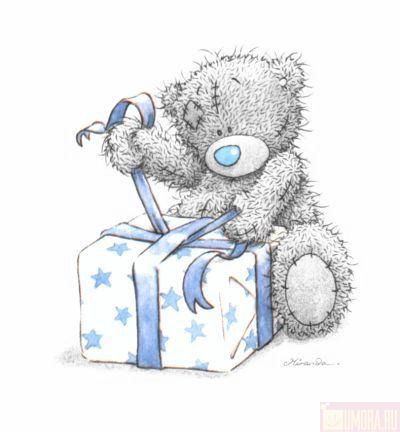 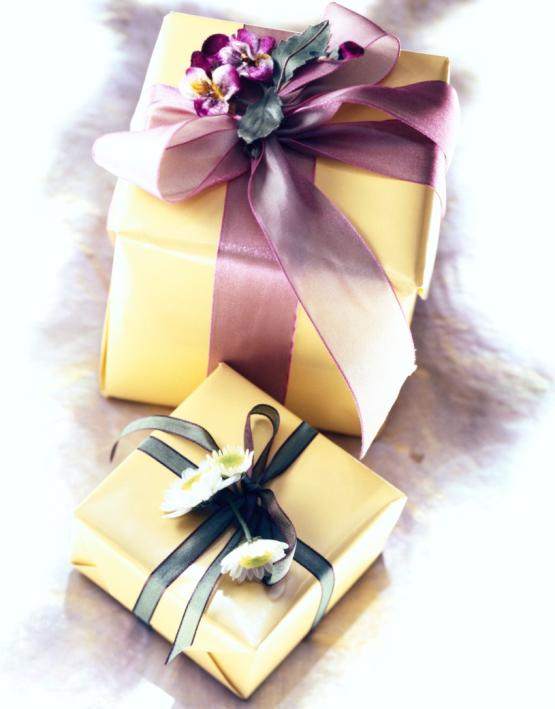 Выбор изделия
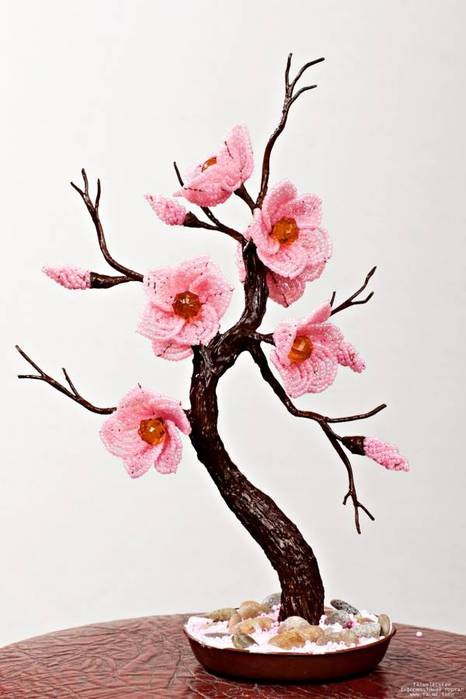 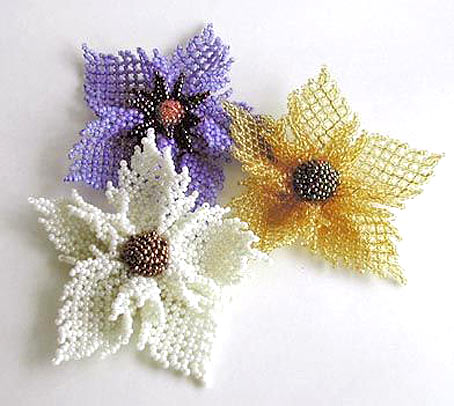 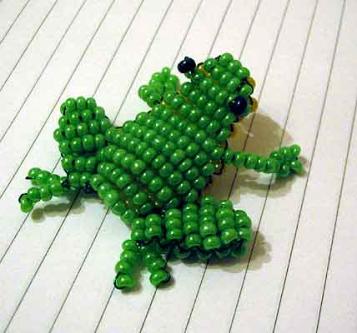 Сбор информации и маркетинговыеисследования
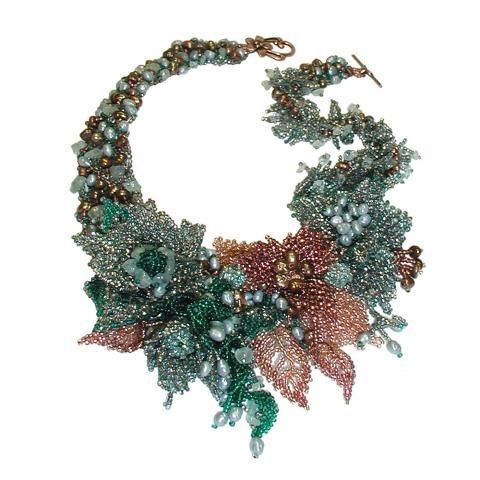 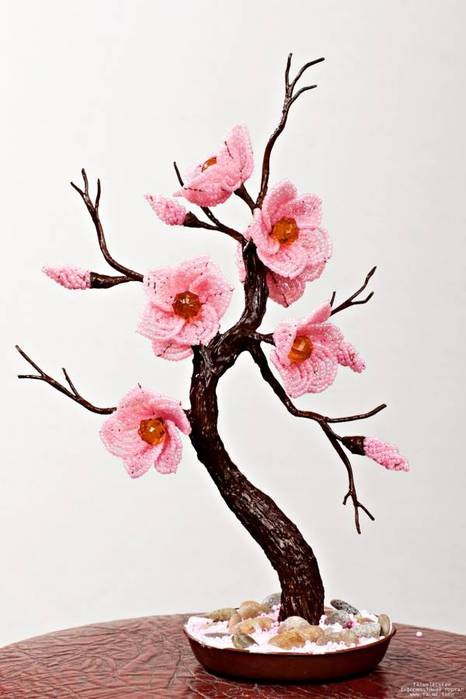 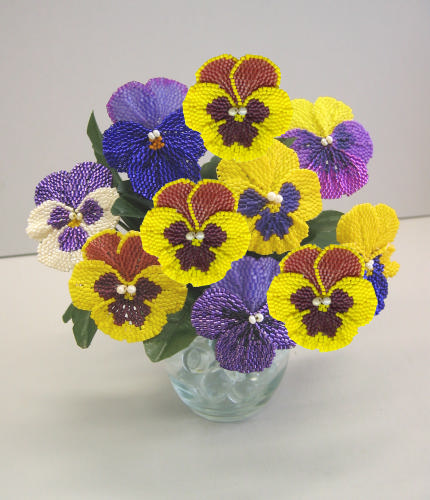 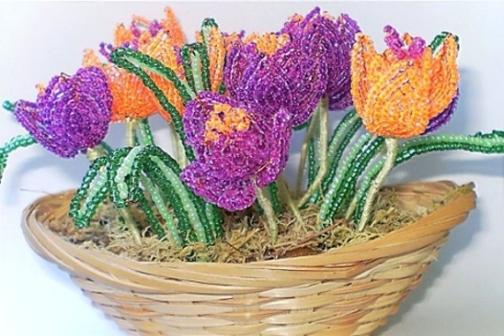 Истоия возникновения изделий из бисера
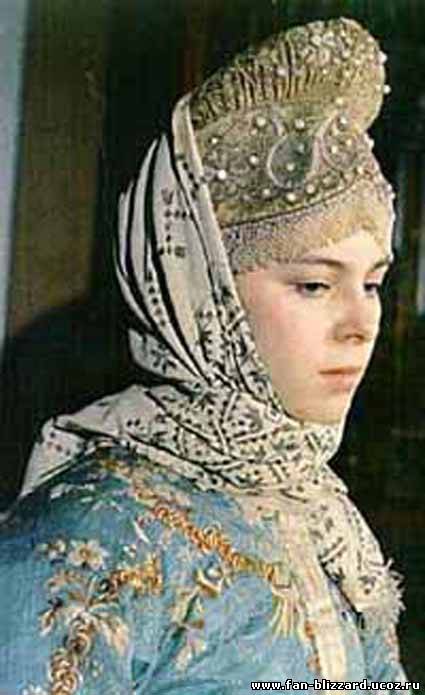 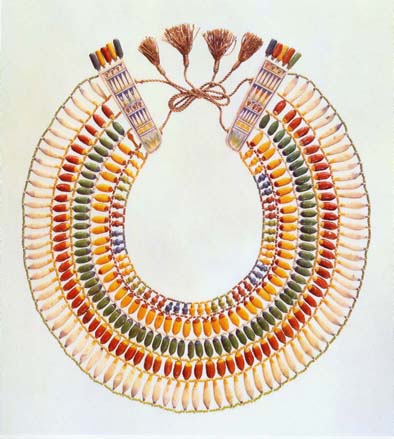 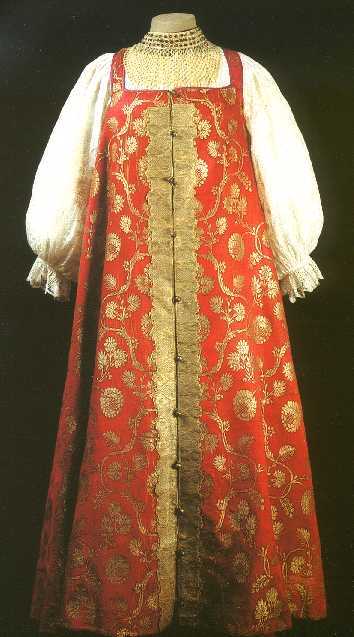 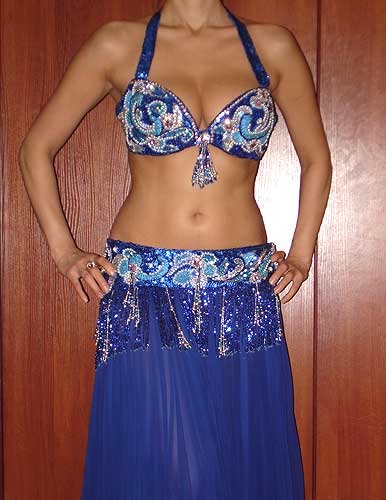 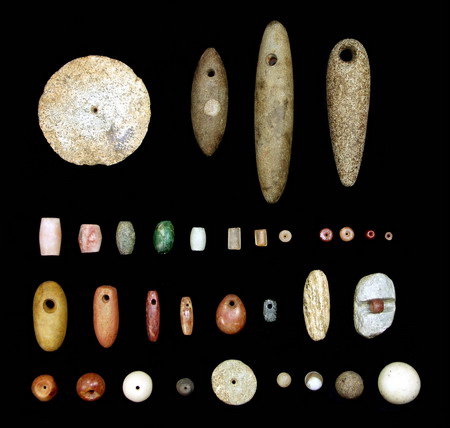 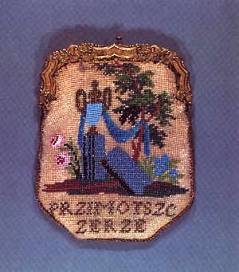 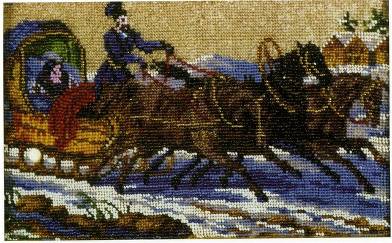 2 этапКонструкторский
Анализ конструкции существующего объекта.
Поиск путей новых конструкторских задач в проектируемом объекте.
Выбор рациональной конструкции объекта.
Разработка конструкторской документации выполнение чертежей и технического рисунка.
Анализ прототипов
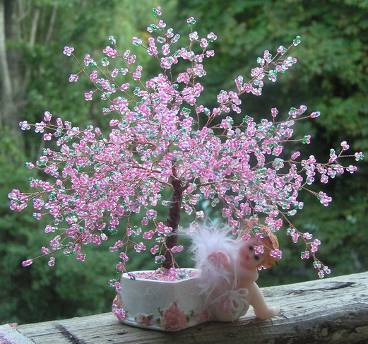 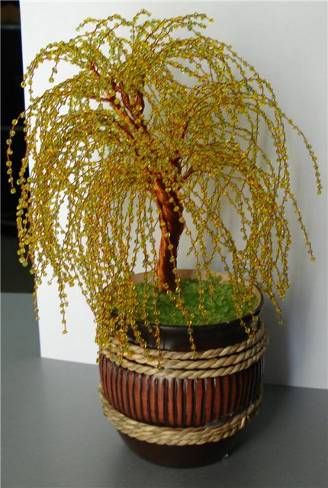 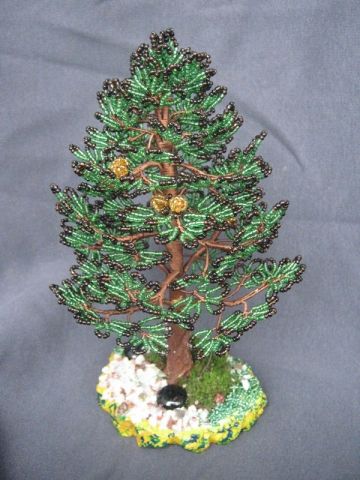 3 этапТехнологический
План работы по изготовлению изделия.
Технологические задачи.
Выбор инструментов и технологии изготовления деталей изделия.
Технологическая документация.
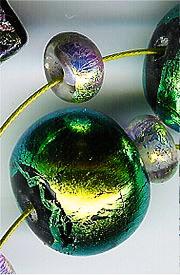 Бисер (бусины) — маленькие декоративные объекты с отверстием для нанизывания на нитку, леску или проволоку.
Виды бисера
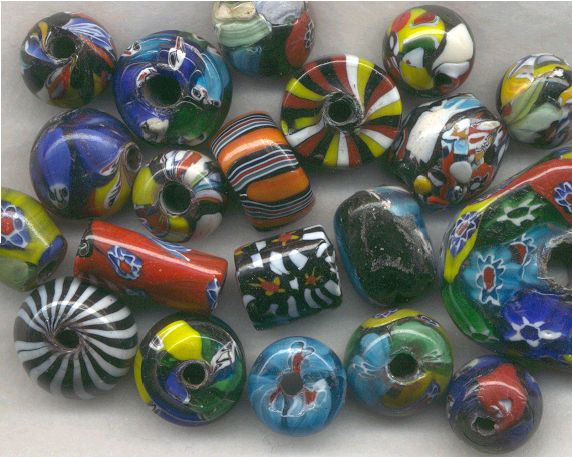 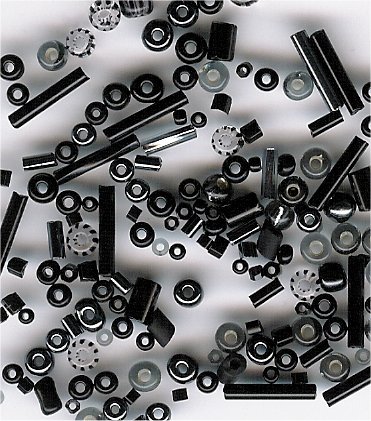 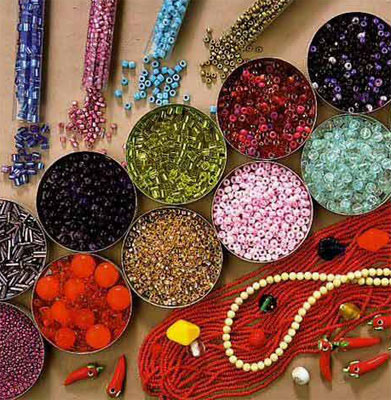 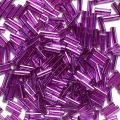 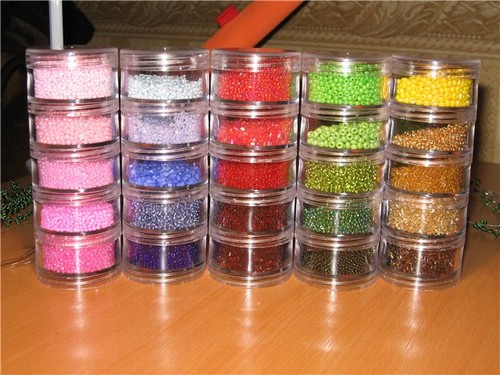 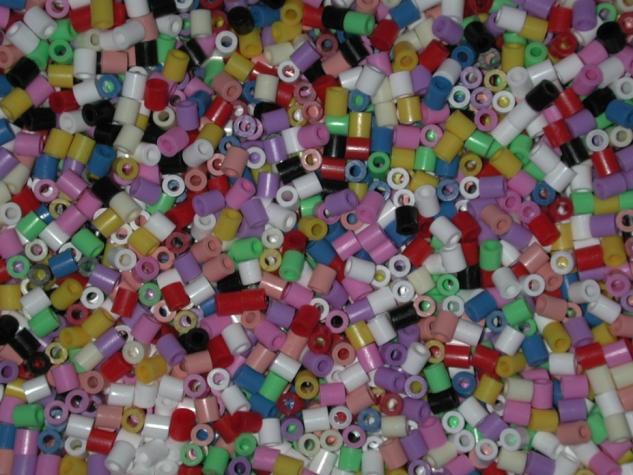 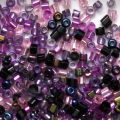 Выбор оптимального метода плетения
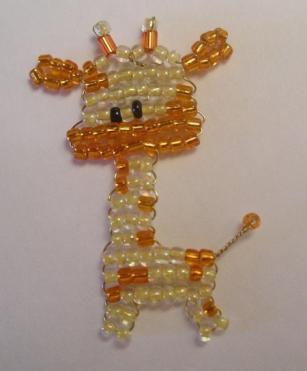 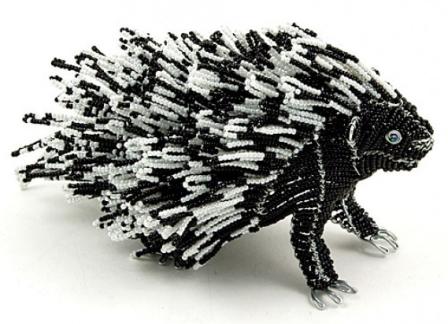 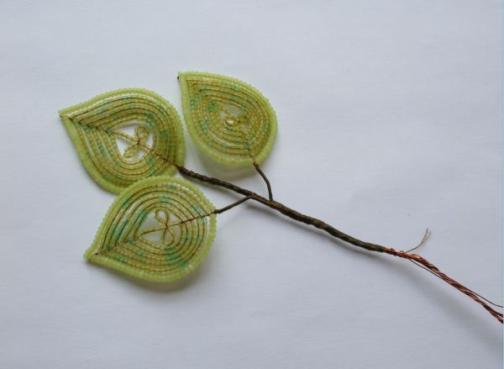 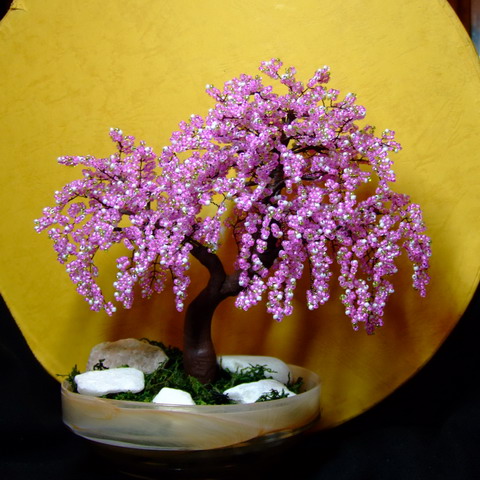 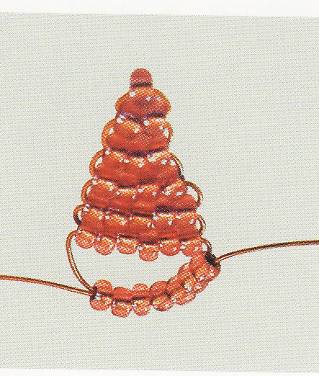 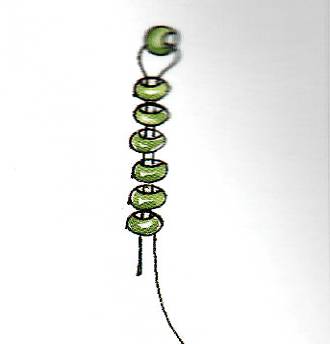 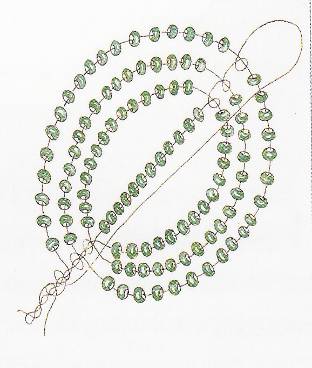 параллельное плетение
Игольчатое плетение
круговое или французское 
плетение
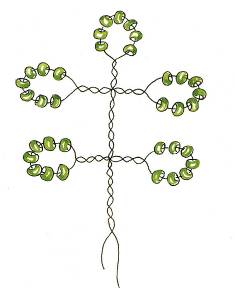 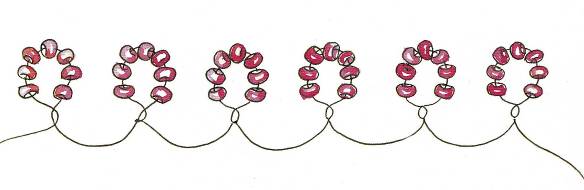 Последовательное петельное плетение
Центральное
 петельное плетение
4 этапИзготовление изделия
Организация рабочего места.
Выполнение технологических операций.
Культура труда.
Эстетические  и экологические требования к изделию.
Последовательность изготовления листиков
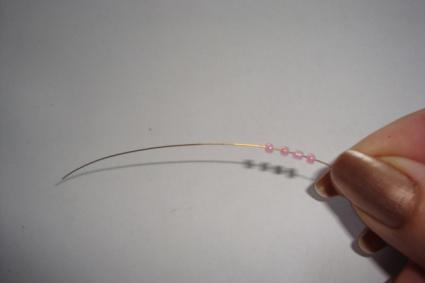 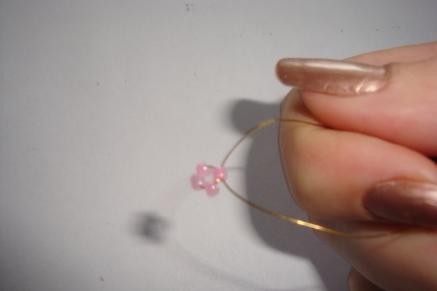 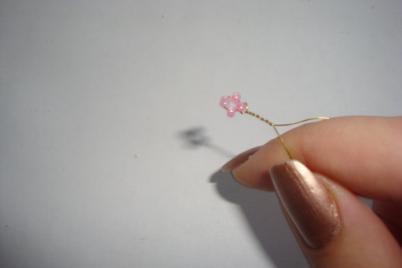 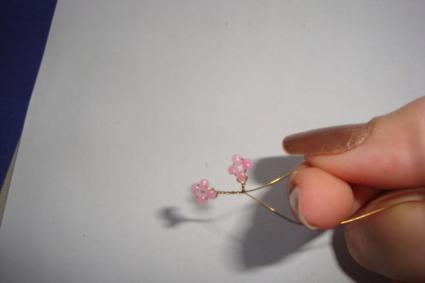 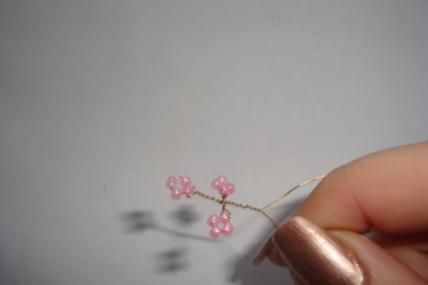 Изготовление веточки
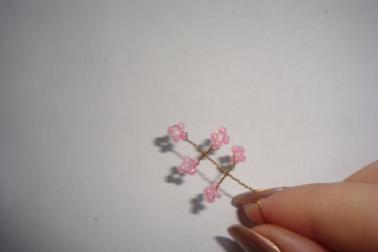 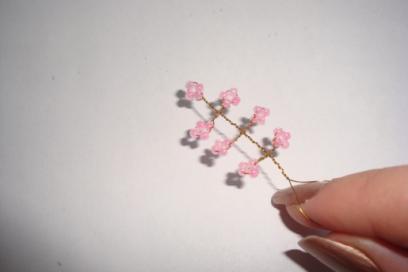 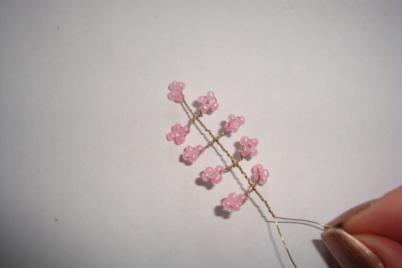 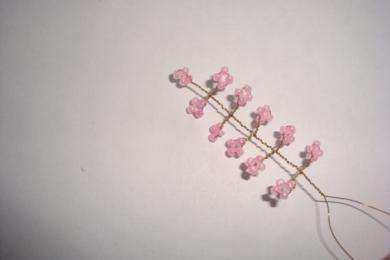 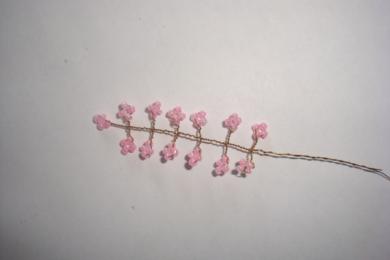 5 этапЗаключительный
Экономическое и экологическое обоснование проекта.
Разработка рекламного проспекта изделия.
Выводы по итогам работы (что удалось, что не удалось в работе над проектом).
Экономический расчет
Если принять оплату труда равную материальным затратам за 398 руб., то   общая себестоимость   изделия  будет равна 796 руб.
Торговая наценка    20%=159
Цена изделия равна 955 руб.
ЭТИКЕТКА
 
Сделано в России
Дерево из бисера
Производитель: фирма “ Флора”
Адрес: 356034  Ставропольский край
Красногвардейский район
п.Коммунар  
ул.Школьная, 43
ОПТОМ И В РОЗНИЦУ
ТЕЛ. 38-1-60, 38-1-80
email:kommunarschoola3@mail.ru

ЦЕНА 955 РУБ
       
 
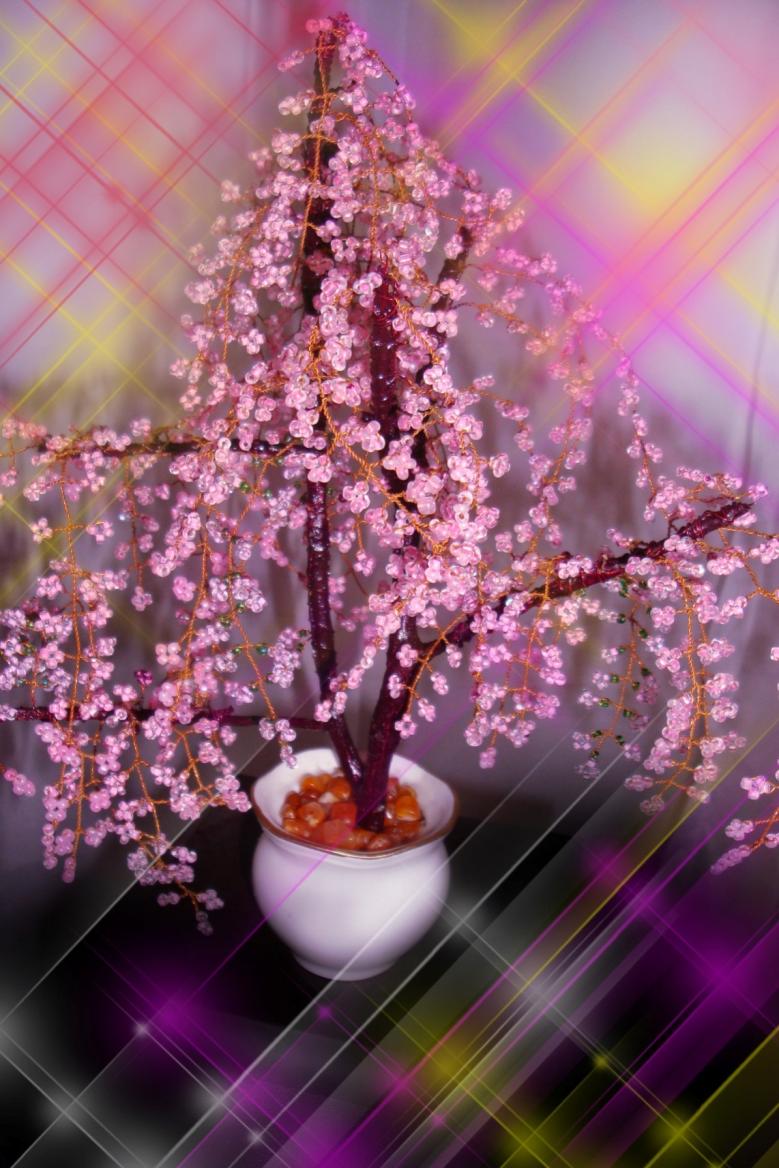 Только в фирме «Флора»  вы можете заказать неповторимые  деревья из бисера, сделанные с душой и любовью. Цветовая гамма  и разнообразие формы подбирается по желанию заказчика.
Если вы хотите 
доставить радость
 себе и своим близким
 обращайтесь в фирму «Флора"
п.Коммунар,
ул.Школьная, 43
телефон: 38-1-60, 38-1-80
индекс3 56034  
Эл.Почта:kommunarschoola3@mail.ru
Литература
.ДонателлаЧиотти «Бисер».
 И. Н. Наниашвилли « Фантазии из бисера».
А.Г. Соцкова «Декоративно-прикладное творчество».
Интернет ресурсы
http://www.moszipper.ru/index.php?produc
http://www.magicbeads.ru/oldversion/articles/article06.html
http://darina.kiev.ua/whatnot/other/biser_v_istorii_naro_3042.html
http://www.beadsky.com/bead_history.php?ln=ru
http://www.nasledie-rus.ru/podshivka/6510.php
http://www.daonev.com/mir/prostranstvo_b/prostranstvo2_2
http://julia-72.livejournal.com/7953.html
http://goozhana.mylivepage.ru/forum/1732/1049